أركان الإسلام
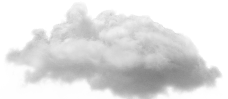 أركانُ الإسلامِ
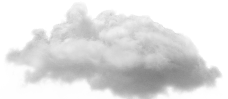 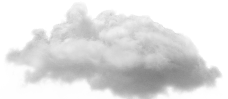 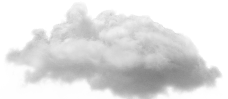 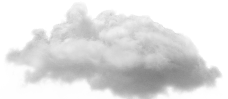 الوحدة2
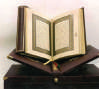 1
2
3
4
5
شهادةُ أنْ لا إله إلا الله
صوْم رمضانَ
حجُّ البيتِ
إيتاءُ الزّكاةِ
إقام الصلاةِ
و أن محمَّداً رسول الله
الدرس الخامس
أركان الإسلام
الأسئلة :     -  أكمل الفراغ ؟
الوحدة
2
قال رسولُ الله : « بُنِيَ الإ سلامُ على خمسٍ : شهادةِ أن لا إله إلا الله و أن محمدًاً رسول الله ,
و إقامِ الصلاة، و إيتاءِ الزكاة، وصومِ رمضان، وحَجِّ البَيْتِ »
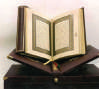 الدرس الخامس
أركان الإسلام
تجدنا  في جوجل
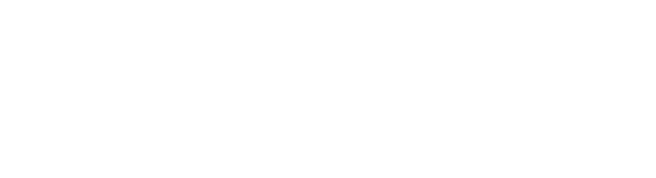 الأسئلة       أكمل الفراغَ : أركانُ الإسلام هي :
شهادةِ أن لا إله إلا الله
الوحدة
2
وإقامِ الصلاة
إيتاءُ الزّكاةِ
4
5
3
1
2
صوْم رمضانَ
وحَجِّ البَيْتِ
و أن محمدًا رسول الله
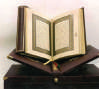 الدرس الخامس
أركان الإسلام
الأسئلة                  كم أركان الإسلام ؟
كم أركان الإسلام ؟
الوحدة
2
1
أركان الإسلام خمسة
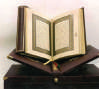 الدرس الخامس
أركان الإسلام
انتهى الدرس